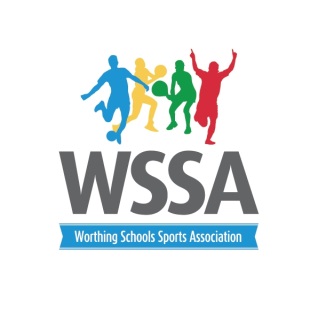 WSSA Mini  Leaders  20th  January  2015 Speed Stacking Challenge !!
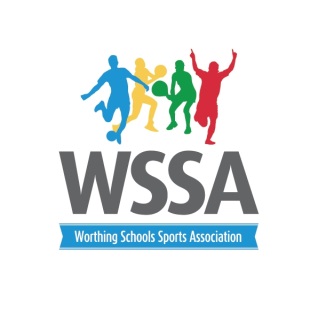 Aim
For you to work with other mini leaders from Worthing schools to; 

Improve  sporting opportunities 

Raise Participation in schools 

Be part of the WSSA  Legacy Team 
l
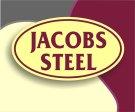 Meet the Legacy Team
Mini Leaders 

Year 6/7 Leadership Academy 

Sixth Form College Students 

Apprentices

Staff
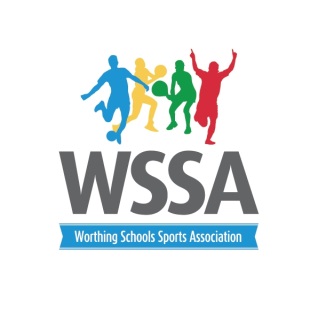 Objectives
To practice your leadership skills
 
To play different playground games 

To set up and participate in  playground challenges    

To give you the confidence to set up playground challenges in your own school
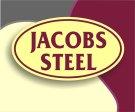 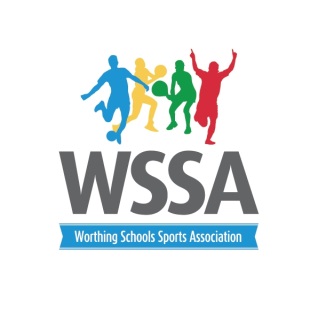 Playground Games
Rock, paper, scissors
Circle Tag
Passing the hoop around the circle 
French skipping
Beat the ball 
Under and Over
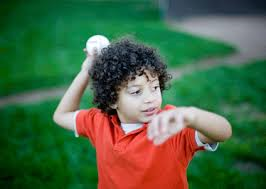 Playground Challenges
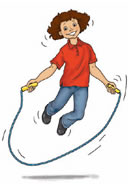 Skipping 

Dribbling

Target Throwing 

Running
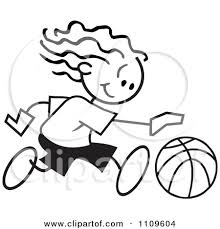 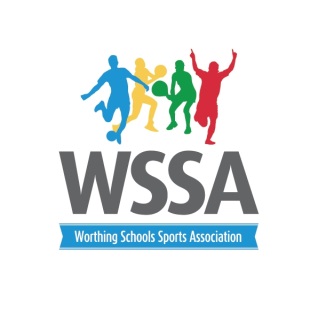 What next ?
Organise and run some playground challenges in your school.


Take some photographs of you organising and children participating in these challenges. Bring them along to our next meeting on 16th April 2015
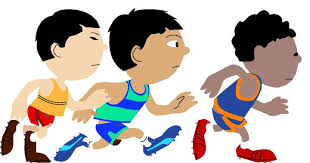